Steenhoek Farms – Duane, Jodi, Sawyer, Sydney and Blair
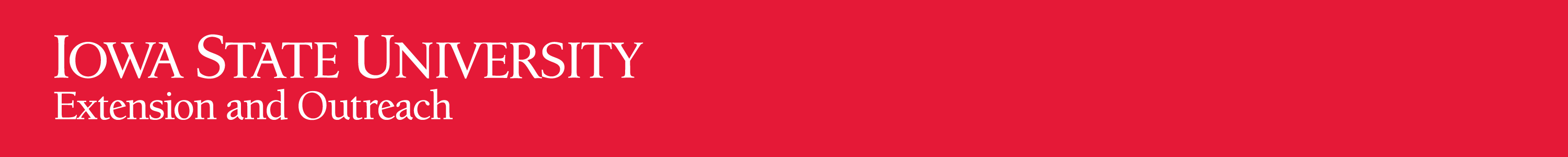 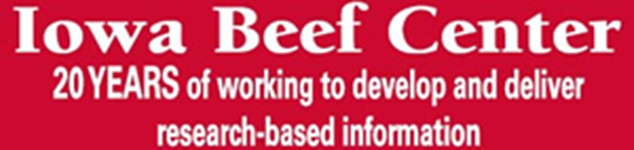